Quality Marking
Using Driver Words to inform the Next Steps
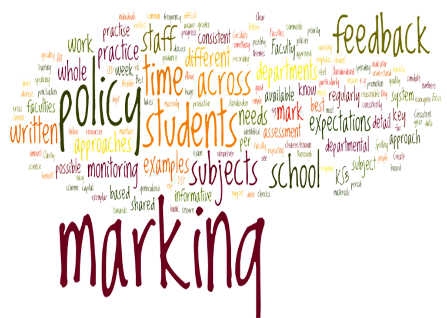 Setting clear objectives
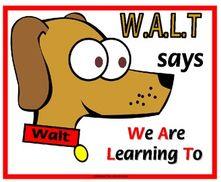 make sure children know the success criteria from the onset
I can or Can I statements...
the big question
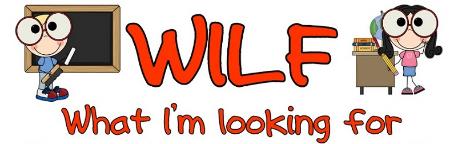 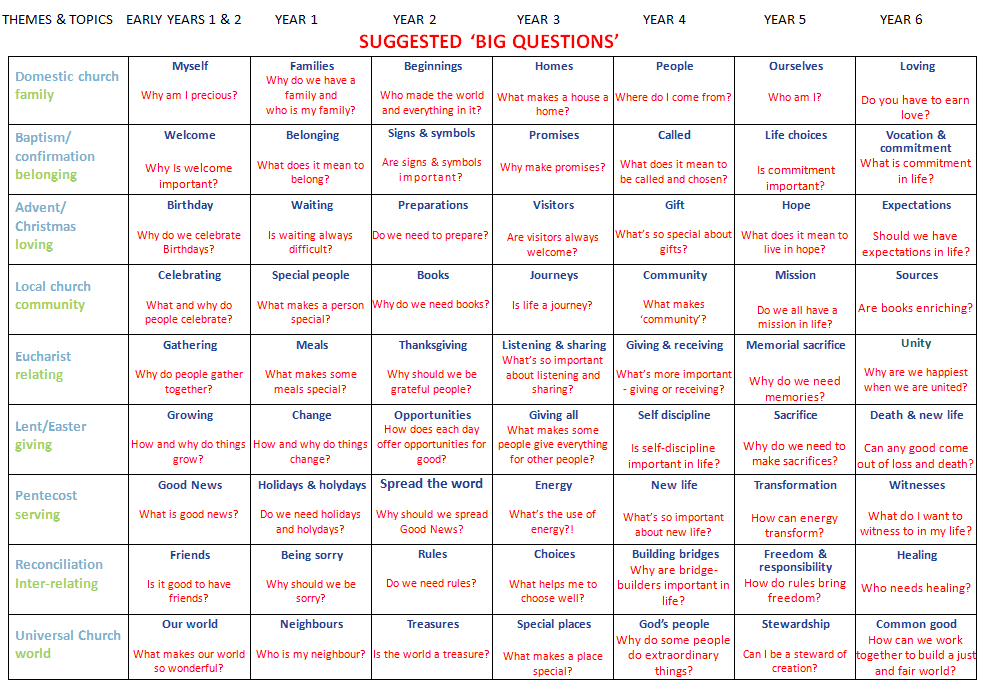 Make the marking count!
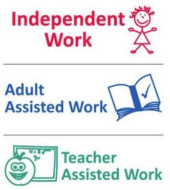 Explore
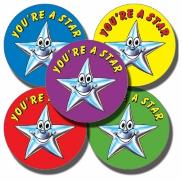 boosting self-esteem
  related to objective set
  questions to challenge thinking
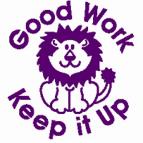 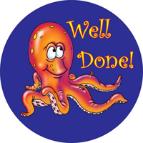 [Speaker Notes: Stickers/smilies/team points etc are a good motivation strategy 

	quality marking ensures quality learning

	Be realistic – do not mark every piece of work

	Must mark Explore and Reveal aspect of the topic

	Must be marked according to the criteria/objectives set WALT/WILF etc

	Pose questions to challenge thinking using the language of the level descriptors (back to driver words)

	Inform of next steps...

	Time to respond to marking]
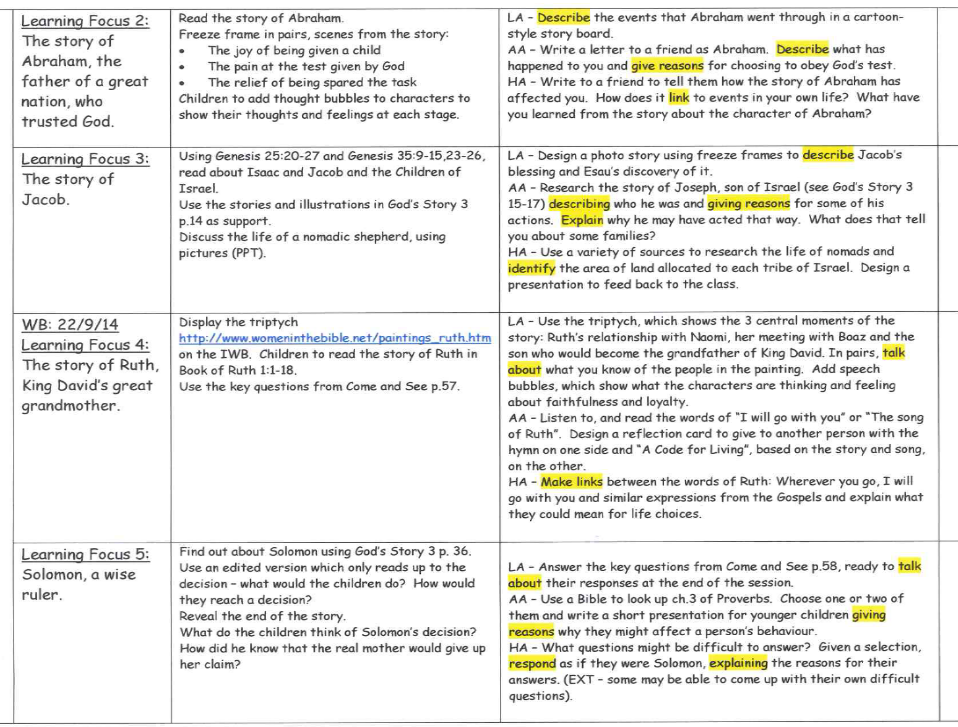 ATTAINMENT  TARGET 1 : Learning about Religion
                       (Knowledge, Skills and Understanding)
AT 2 : Learning from Religion
         (Questions and Responses)
These are covered throughout the process.                     EXPLORE > REVEAL > RESPOND
Driver words!
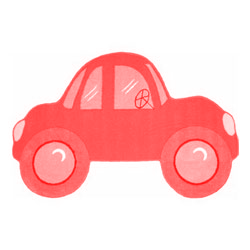 Recognise
Talk about
Level 1
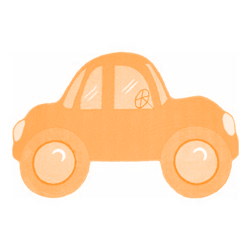 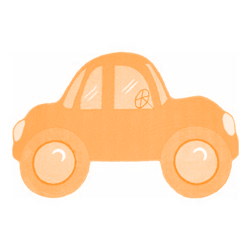 Ask
Describe
Level 2
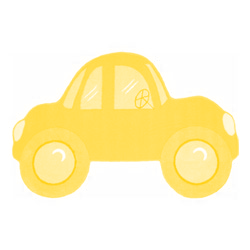 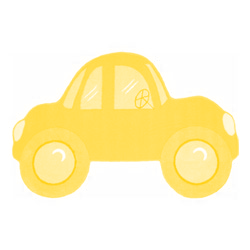 Give reasons
Make links
Level 3
Higher Levels
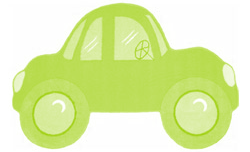 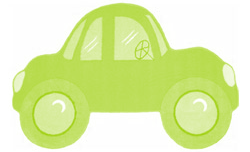 Show understanding
Engage and respond
Level 4
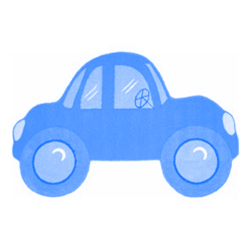 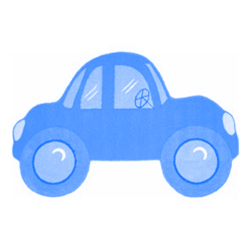 Explain
Identify
Level 5
Make the marking count!
Reveal
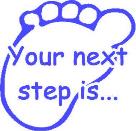 don’t be unrealistic
  related to objective set
  questions to challenge thinking
  next steps using Driver Words
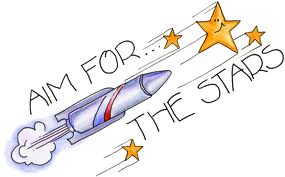 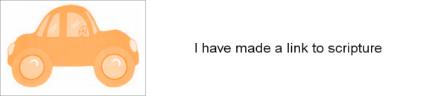 [Speaker Notes: Stickers/smilies/team points etc are a good motivation strategy 

	quality marking ensures quality learning

	Be realistic – do not mark every piece of work

	Must mark Explore and Reveal aspect of the topic

	Must be marked according to the criteria/objectives set WALT/WILF etc

	Pose questions to challenge thinking using the language of the level descriptors (back to driver words)

	Inform of next steps...

	Time to respond to marking]
Other ways to mark work
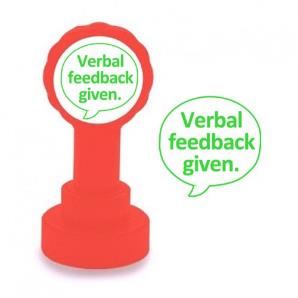 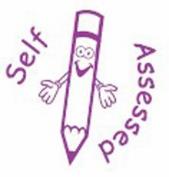 verbal feedback (VF)
  self assessment
  peer assessment
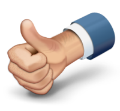 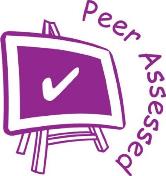 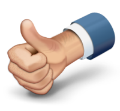 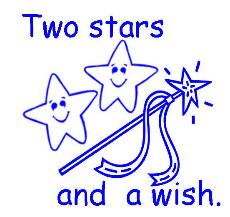 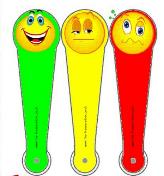 Evidencing work
(A) or (LOA) needs qualifying...

take photographs and stick them into the books i.e. continuous provision

use a learning receipt to show that something practical was going on i.e role play, drama, visit to church etc
Early Years – Floor books
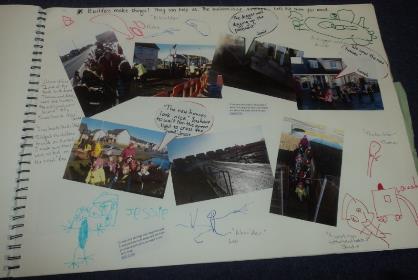 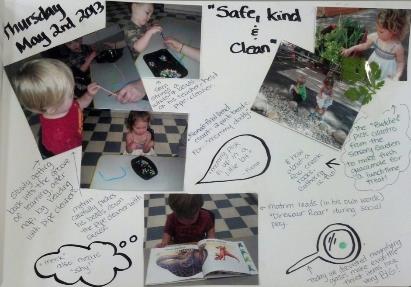 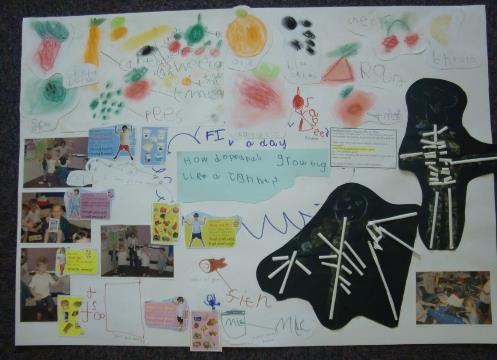 Technology
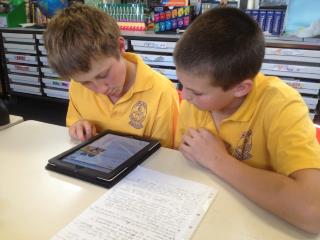 ipads - ebooks
          - imovies
Year 2 - Learning Focus 1

You retold the story of the Last Supper very well Laura. 

Can you describe how the disciples 
felt? 

Simply use the driver word from your
objective in your marking...
Simply use the driver word from your learning objective in your marking...

LA  I can retell the story of the Last Supper (sequencing)
You have retold the story of the Last Supper very well Laura. 
Can you describe how Jesus’ friends felt at the Last Supper? 

MA I can retell the story of the Last Supper (written)
You have retold the story very well.
Can you now try and make a link to  what Fr. John says in Mass about the Last Supper?

HA I can describe how the disciples felt at the Last Supper (written)
Well done Tom, you have described how the disciples felt at the Last Supper.
Can you make a link to what we say and remember at Mass? Furthering and challenging to Level 3


Well done Sam, you have described the events well.
3 new ,,,
2 interesting ,,,
1 more ,,,
Expanding Level 2
Furthering and challenging to Level 3
Assessing own learning
[Speaker Notes: Futhering]
Year 2 – Learning Focus 2

Next time try and make a link to 
what Fr. John says to the Last 
Supper.

Use a different coloured pen to ask a
question which requires a response...

Give me a reason why you choose 
those words?
Year 3 - Learning Focus 3

or (LOA) needs qualifying...

Emma you  have begun to make links
between what Jesus said and how
Christians should live.

Can you give me a reason why?
Year 4 - Learning Focus 5
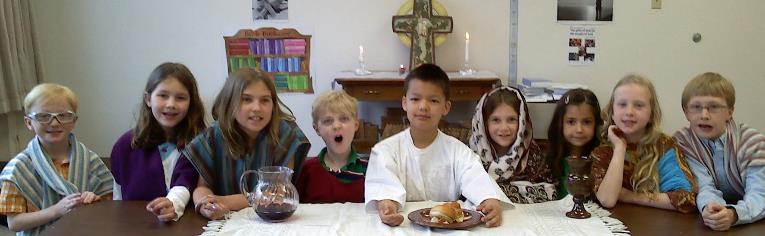 Can you describe what is happening in your role play?

Philip, can you give me a reason for what you are doing?
Year 6 - Learning Focus 4
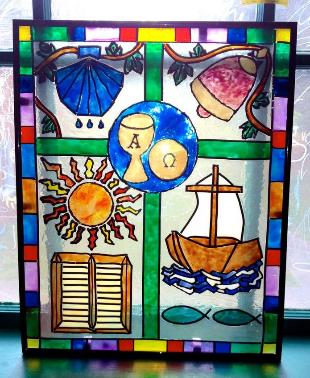 Wow! What a fabulous
design  Zak.  I can clearly recognise some Christian symbols.


Can you give reasons
for your choices to show you understand how Christians are united.